PHÒNG GIÁO DỤC VÀ ĐÀO TẠO QUẬN LONG BIÊNTRƯỜNG MẦM NON HOA HƯỚNG DƯƠNG
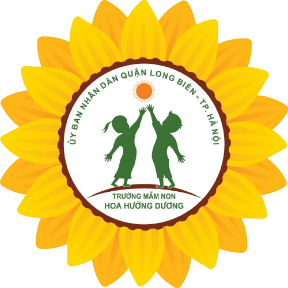 HOẠT ĐỘNG: 
PHÁT TRIỂN THẨM MỸ
Đề tài: TẠO HÌNH TỪ ĐÔI BÀN TAY
Lứa tuổi: Mẫu giáo lớn (5-6 tuổi)
Thời gian: 30-35 phút
Giáo viên: Lương Huệ Cúc

Năm học: 2022-2023
Câu đố
Cái gì tài giỏi lắm thay
Quét nhà giúp mẹ, vẽ bài,vẽ tranh?
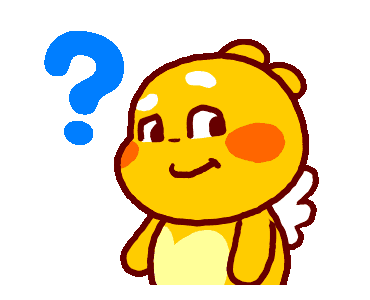 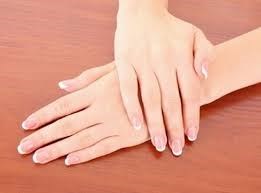 Hàng ngày bàn tay giúp các con làm những công việc gì?
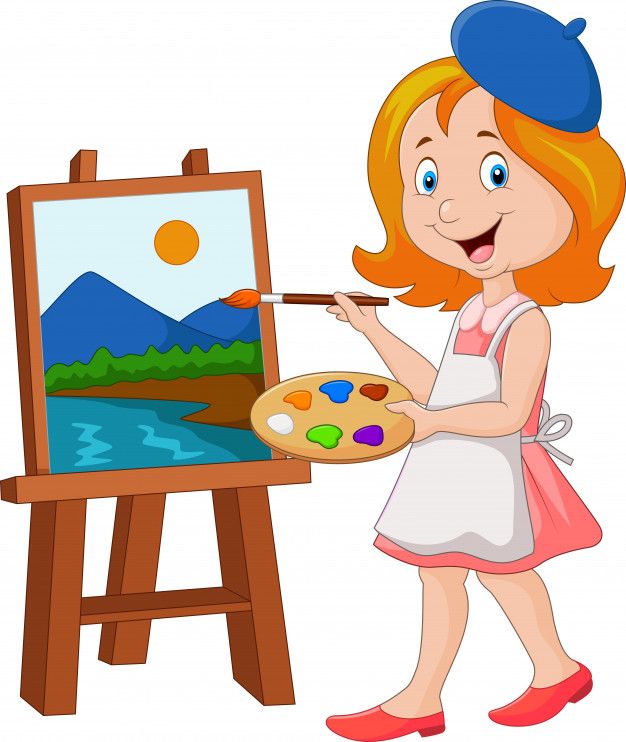 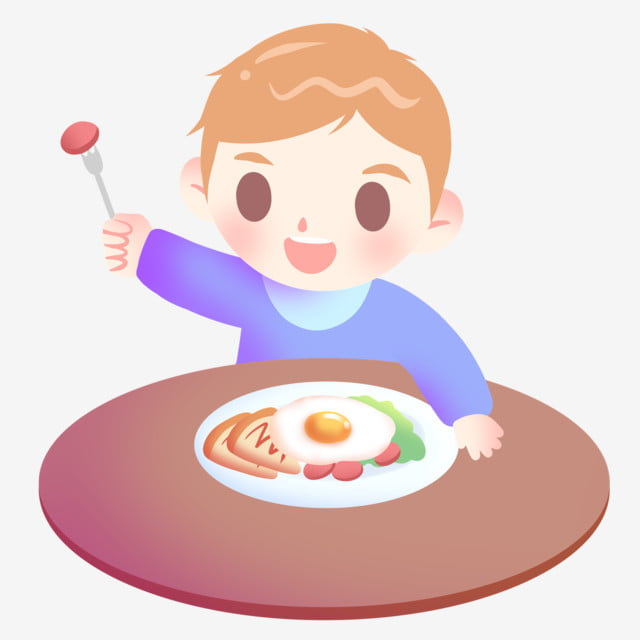 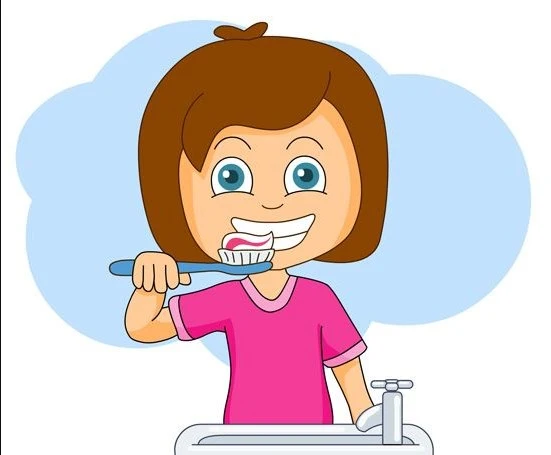 Muốn có đôi bàn tay thật đẹp, sạch sẽ thì hàng ngày chúng ta phải làm gì?
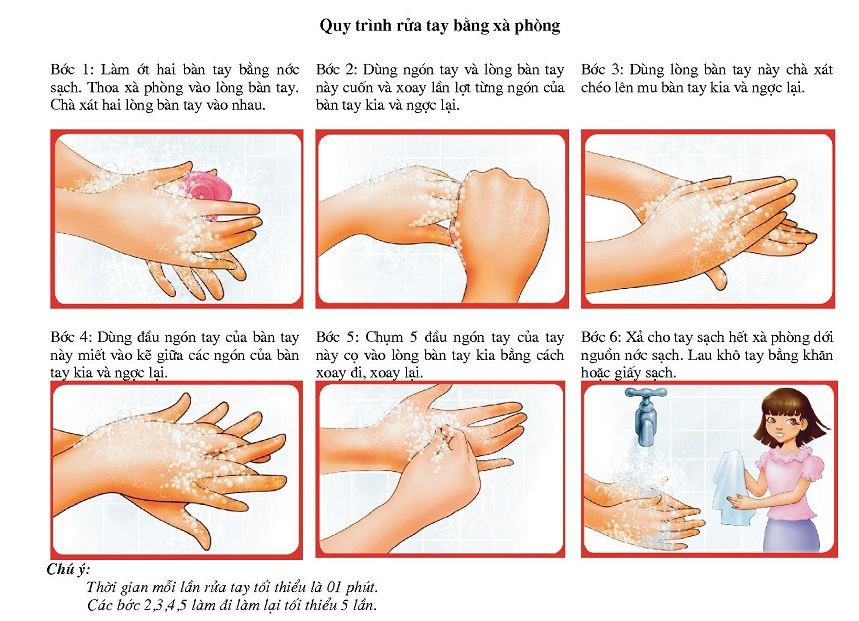 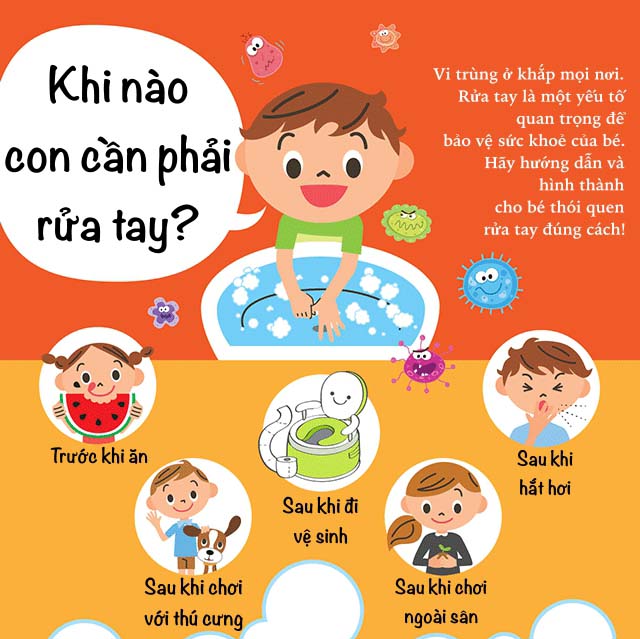 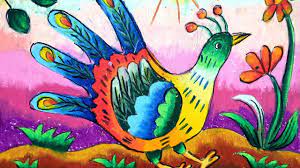 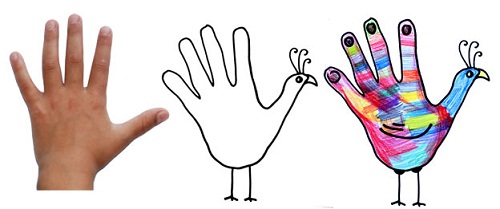 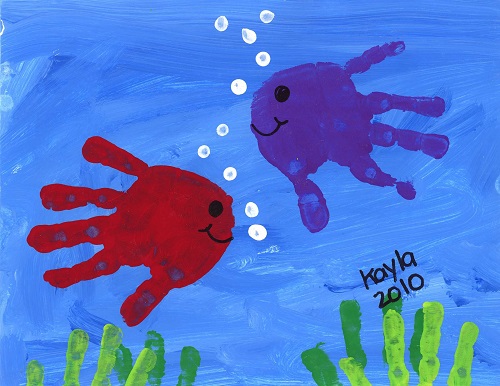 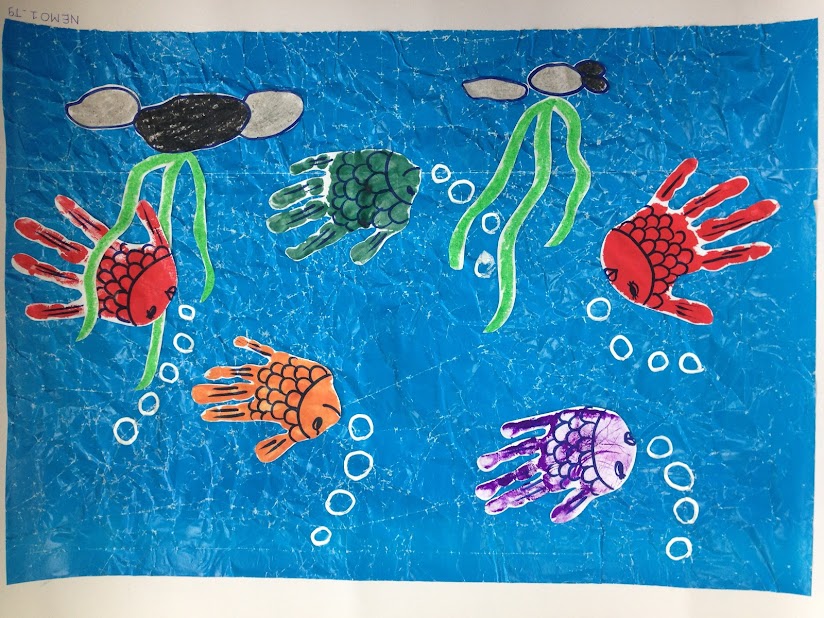